Откуда взялись фрукты?
На нашем столе ежедневными и совсем будничными стали заморские гости: бананы, ананасы, манго. Фрукты сегодня стали самой доступной группой продуктов. Люди с младенчества поглощают эквадорские бананы наряду с филиппинскими авокадо. Но молодое поколение плохо представляет, откуда происходят и как растут эти плоды. И даже взрослые не всегда в курсе, откуда берутся экзотические фрукты.
БАНАН
БАНАН – ТРАВА С МОЩНОЙ КОРНЕВОЙ СИСТЕМОЙ
СТЕБЕЛЬ ВЫРАСТАЕТ ОТ 2 ДО 9 МЕТРОВ В ВЫСОТУ
РОДИНА БАНАНОВ – МАЛАЙСКИЙ АРХИПЕЛАГ
СЕГОДНЯ ИЗВЕСТНО 500 СОРТОВ БАНАНОВ
БАНАНЫ ВАРЯТ, ПАРЯТ, ЖАРЯТ
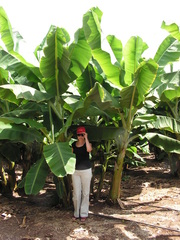 АНАНАС
ЭТО ТРАВА, ВНЕШНИЕ КОРНИ КОТОРОЙ ЖИВУТ ПРЯМО В ЛИСТЬЯХ
РОДИНА АНАНАСА – БРАЗИЛИЯ
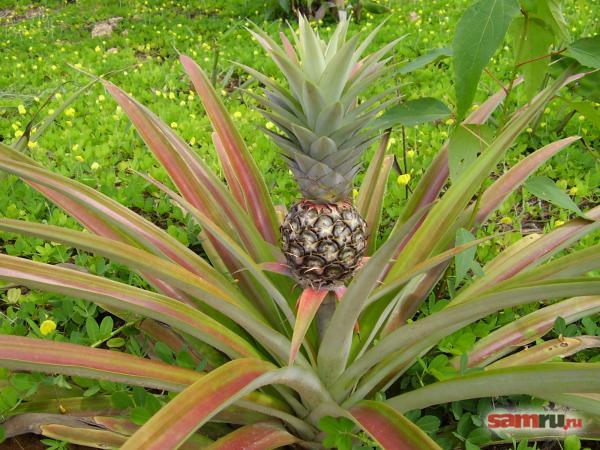 АНАНАС – САМЫЙ ВКУСНЫЙ ПЛОД НА ЗЕМЛЕ
АНАНАС СОДЕРЖИТ БРОМЕЛАЙН – КОМПЛЕКС ФЕРМЕНТОВ, КОТОРЫЕ РАЗРУШАЮТ БЕЛКИ
ПОПУЛЯРЕН В ДИЕТОЛОГИИ, КОСМЕТОЛОГИИ И МЕДИЦИНЕ
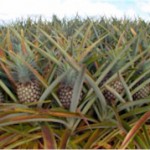 КОКОС
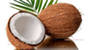 РАСТЕТ НА ПАЛЬМЕ
КОКОСОВЫЕ ПАЛЬМЫ РОДОМ ИЗ МАЛАЙЗИИ
«КОКО» ПО-ПОРТУГАЛЬСКИ - ОБЕЗЬЯНА
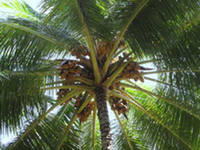 КИВИ
ПЛОД ДРЕВОВИДНОЙ ЛИАНЫ
РОДОМ ИЗ КИТАЯ
НАЗВАНИЕ – В ЧЕСТЬ ВЫМИРАЮЩЕЙ ПТИЧКИ КИВИ
ВКУС – СОЧЕТАНИЕ АРОМАТОВ КРЫЖОВНИКА, БАНАНА, АНАНАСА, ДЫНИ, ЗЕМЛЯНИКИ И ЯБЛОКА
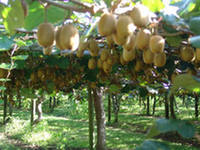 ФЕЙХОА
РАСТЕТ НА КАВКАЗЕ, В КРЫМУ, КРАСНОДАРСКОМ КРАЕ, АЗЕРБАЙДЖАНЕ И ТУРКМЕНИИ
НАЗВАНИЕ – В ЧЕСТЬ ЖОАО ДА СИЛВА ФЕЙЖО (ФЕЙХО)
ПЛОДЫ БОГАТЫ ЙОДОМ
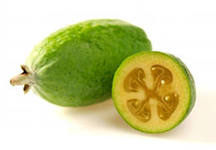 ИНЖИР
РОДОМ ИЗ СРЕДНЕЙ АЗИИ И ЗАКАВКАЗЬЯ
МНОЖЕСТВО НАЗВАНИЙ
БОГАТ КАЛИЕМ
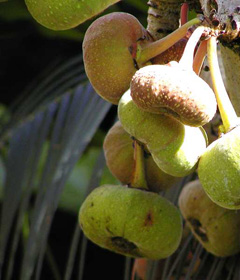 ХУРМА
ЗАВЕЗЕНА НА КАВКАЗ ИЗ ЯПОНИИ
ЯГОДА, РАСТЕТ НА ДЕРЕВЬЯХ
БОГАТА ЖЕЛЕЗОМ
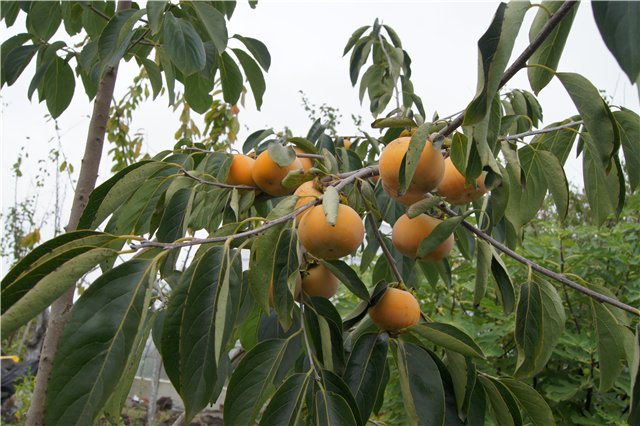 АПЕЛЬСИН
ГИБРИД МАНДАРИНА И ПОМЕЛО
ЗАВЕЗЕН ПОРТУГАЛЬЦАМИ ИЗ КИТАЯ
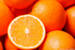 ГРЕЙПФРУТ
НАЗВАНИЕ ПОЛУЧИЛ В 1750г
«ГРЕЙП» – ВИНОГРАД, ИМЕЛОСЬ В ВИДУ, ЧТО ПЛОДЫ РАСТУТ ГРОЗДЬЯМИ
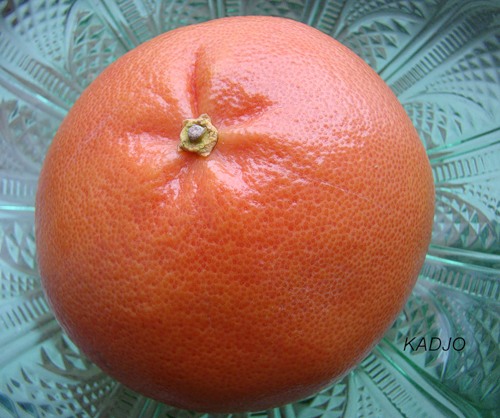 ЛИМОН
КЛАДЕЗЬ ВИТАМИНА С
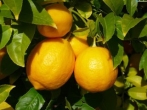 ДУРИАН
ФАНТАСТИЧЕСКИЙ ФРУКТ
СЛИВОЧНЫЙ ВКУС, ОТВРАТИТЕЛЬНЫЙ ЗАПАХ
РОДИНА – СТРАНЫ ЮГО-ВОСТОЧНОЙ АЗИИ, БРАЗИЛИЯ
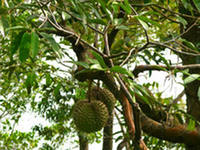